Important
Refreshments.
Unfortunately, we can’t have food and drinks in the car show, but if you pay for 1  £50 meal ticket per person, you can have a free Mc Donald's.
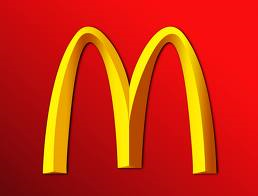 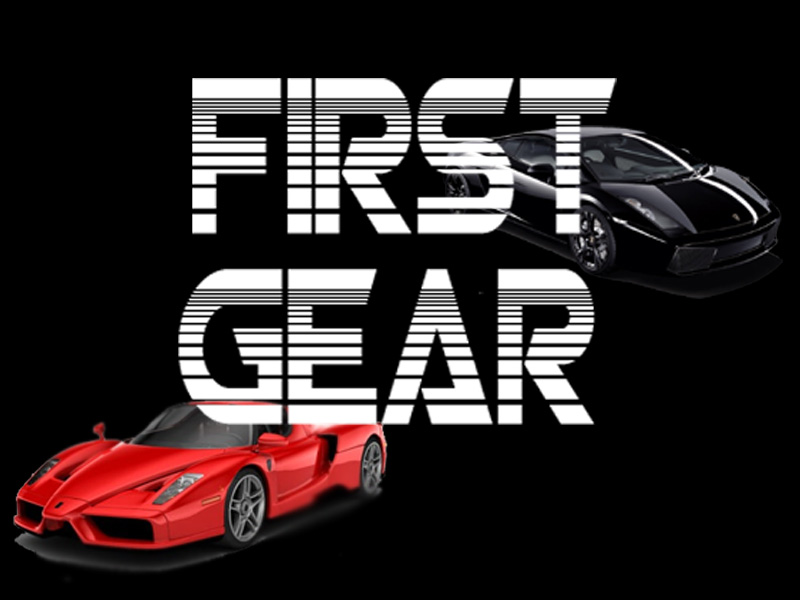 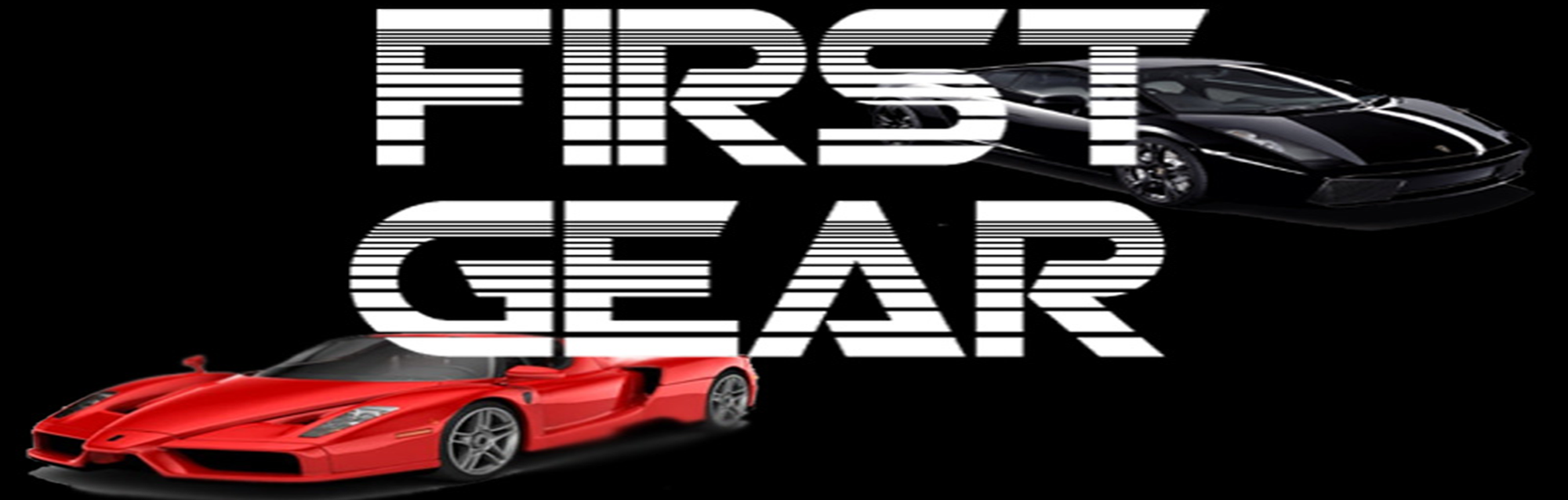 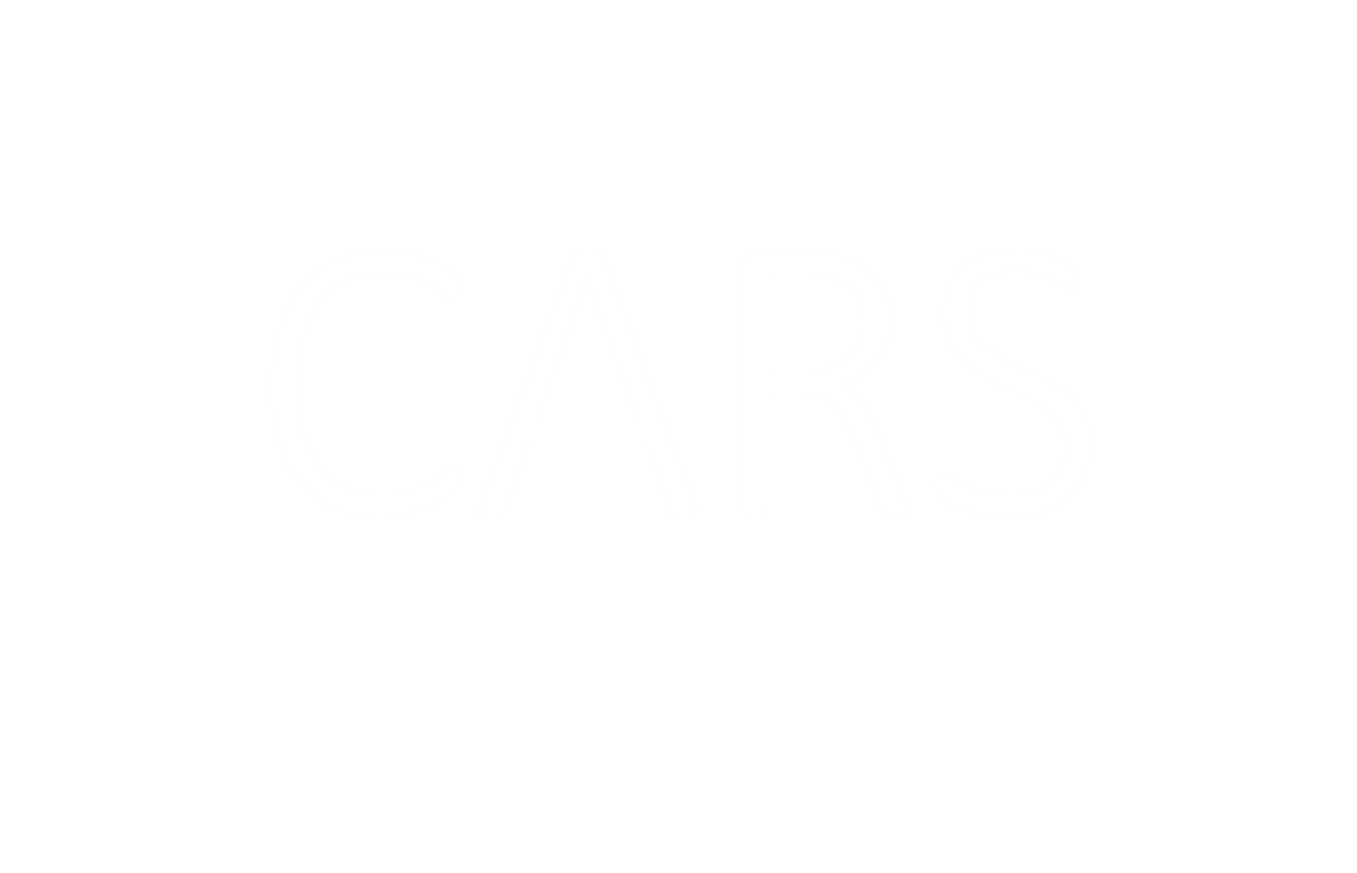 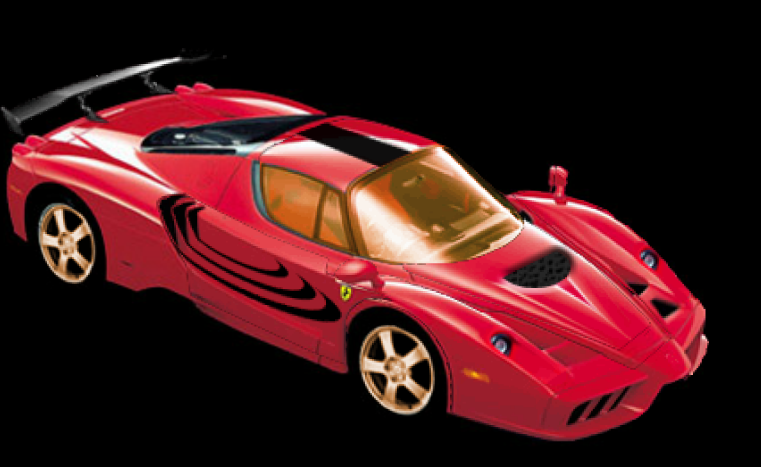 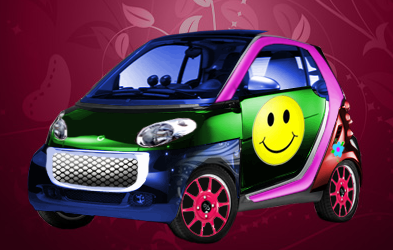 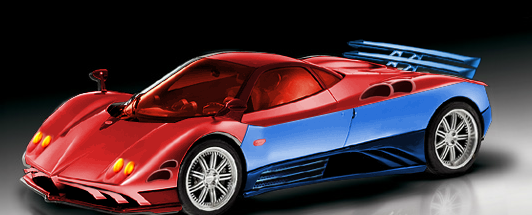 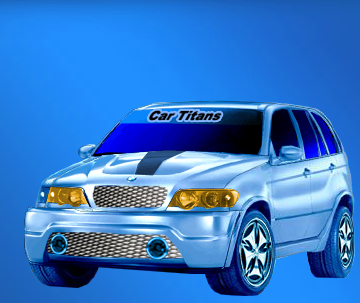 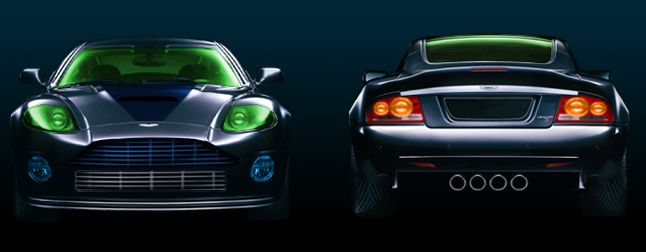 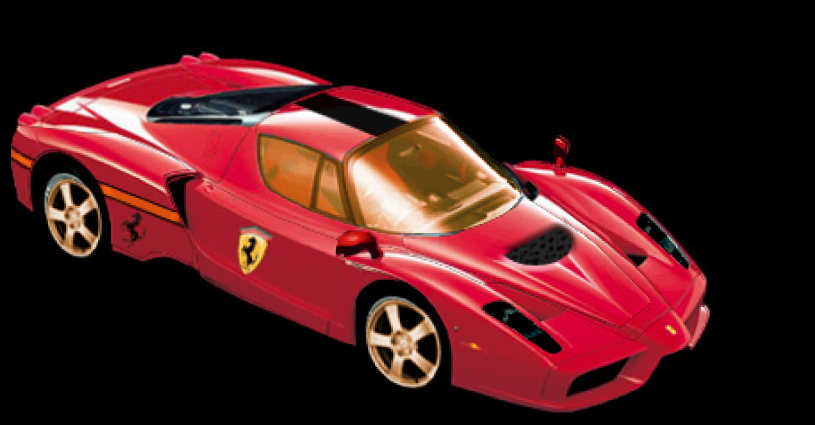 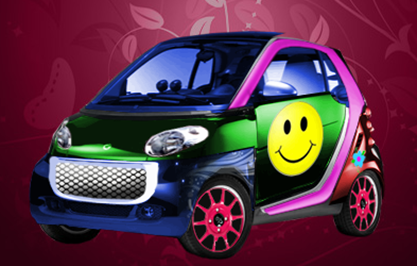 Smart
S1
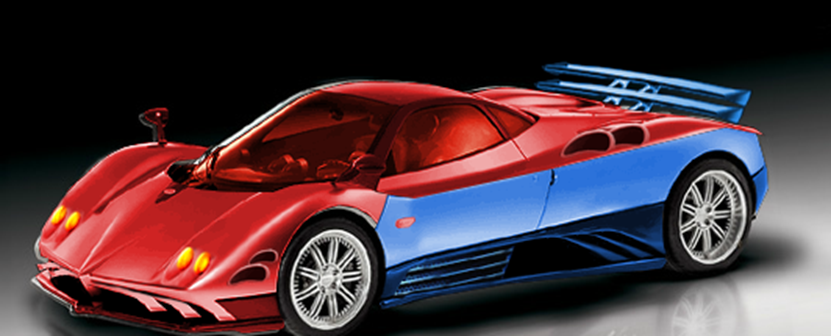 Pagina Zonda
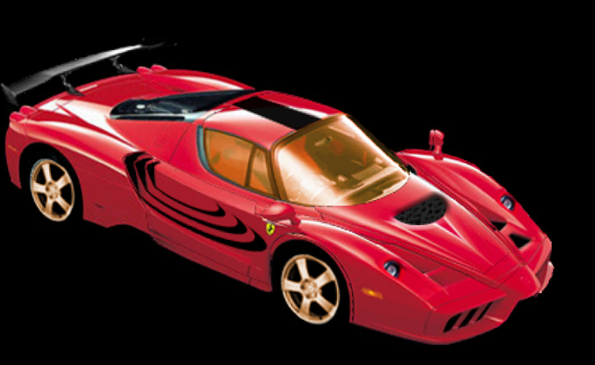 Ferrari Enzo
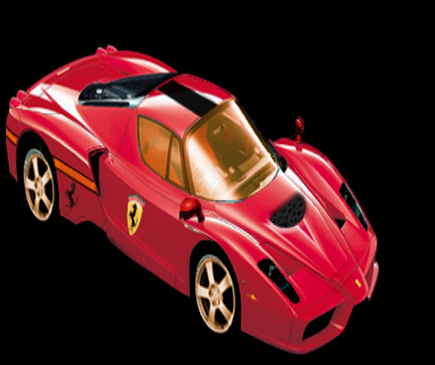 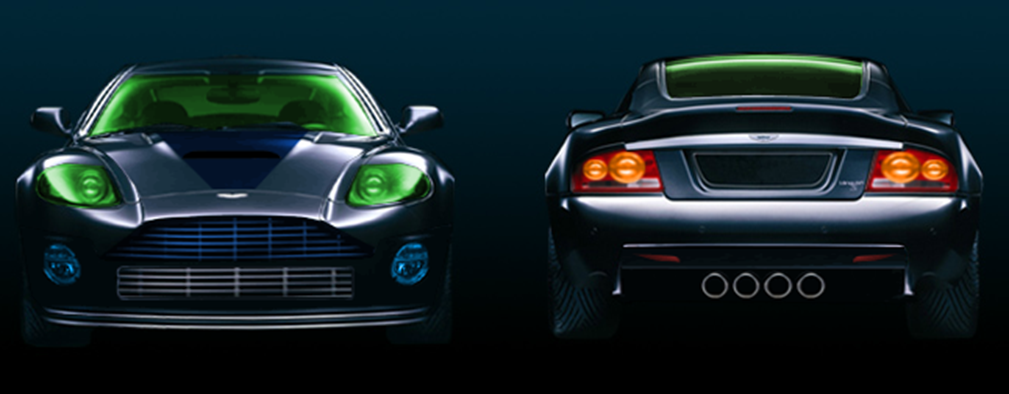 Aston Martin V8
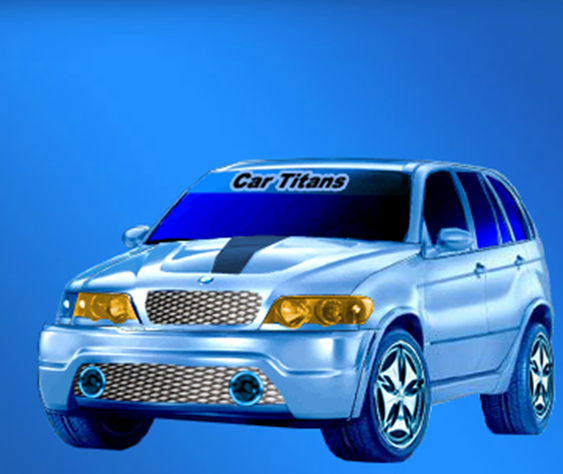 Audi Q7


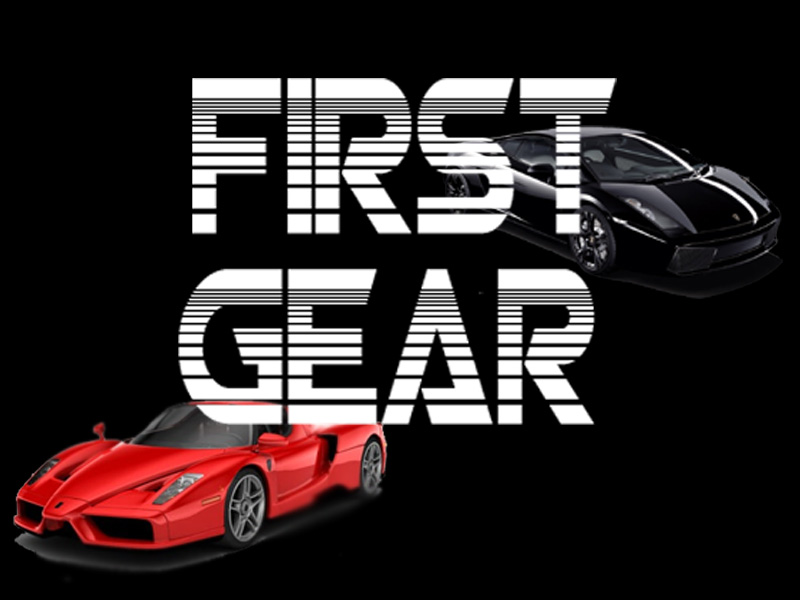 
Enjoy the show!